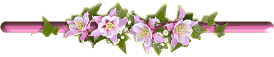 PHÒNG GIÁO DỤC & ĐÀO TẠO QUẬN LONG BIÊN
TRƯỜNG MẦM NON ÁNH SAO
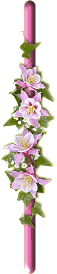 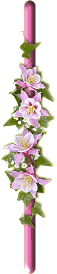 Đề tài : Trò chơi với chữ cái b, d, đ
Giáo viên : Đỗ Thị Huế
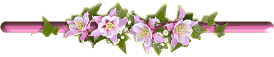 Trò chơi 1.
Bé nhanh trí
o
c
o
c
o
Trò chơi 2.
Thi xem đội nào nhanh
Trò chơi 3.
Về đúng chuồng
Trò chơi 4.
Bàn tay khéo léo
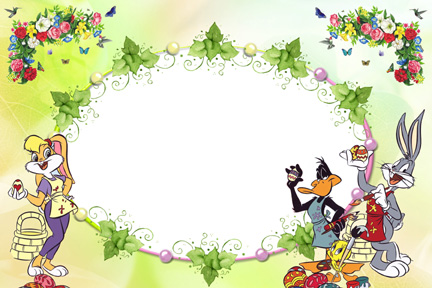 Buổi học đến đây là hết rồi.
Xin chào tạm biệt.